Степень   с   рациональным   показателем
Определения   и свойства   степени с  рациональным   показателем
Елена   Олеговна Рева. МБОУ «Гимназия №16» г. Мытищи
Продолжи   формулу:
Немного   истории:
1. Найдите   значение   выражения:
и  ответьте на следующий  вопрос:
Какую    латинскую    букву  европейские   математики,   начиная  с  13  века ,   использовали   для   обозначения    корня?
Немного   истории:
Средневековые  математики, например, итальянский ученый Джероламо    Кардано,  
обозначали  квадратный корень символом  R или стилизованной
 комбинацией    Rx (от латинского Radix -  корень). 
На рисунке показано, как в 1585
 году Кардано записал равенство:
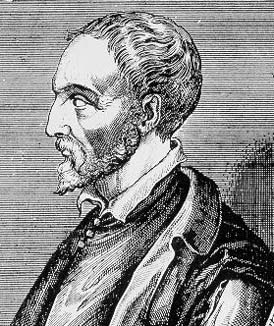 Д. Кардано
1501-1576
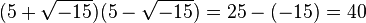 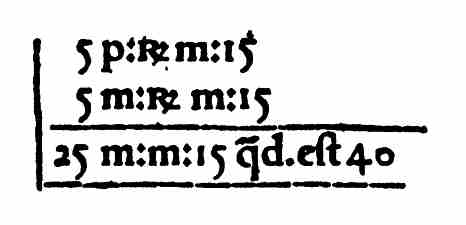 Немного   истории:
2. Упростите:
и  узнаете ответ   на следующий  вопрос:
Какой   математик   в   1626   году   ввел 

обозначение  корня              ,  которое
 напоминает   современную запись?
Немного   истории:
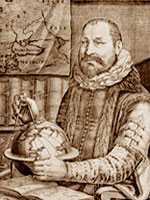 В 1626  году французский математик , живший в   Нидерландах,     Альберт Жирар ввёл в использование  
символ корня произвольной 

степени              
(до него символ радикала использовался только для квадратного корня). 
 Это обозначение стало вытеснять знак R.

знак плюс-минус.
А. Жирар
1595–1632
Немного   истории:
3. Упростите выражение
и найдите  его значение  при  x = 0,2014.
Решив   задание , вы  узнаете ответ   на 
следующий  вопрос:
Кто   впервые стал использовать   черту   
над   подкоренным   выражением?
Немного   истории:
Черта над  подкоренным   выражением вначале   отсутствовала;   её    позже ввёл  Рене  Декарт  вместо   
скобок.
	Лишь в1637 году 
Р. Декарт    соединил 
знак   корня   с   
горизонтальной   чертой.
   Современный знак 
корня окончательно  
вошел во всеобщее
   употребление только
              в начале 18 века.
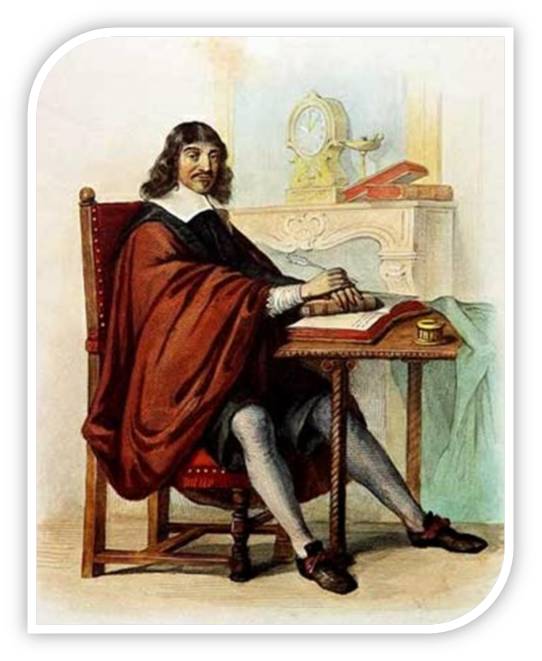 Р. Декарт
1596 - 1650
Изучаем   теорию:
Степень   с   рациональным   показателем
Опр.:
Свойства   степеней:
№1.  П о с ч и т а е м :
№1.   П о с ч и т а е м:
а)
б)
№1.  П о с ч и т а е м :
№1.   П о с ч и т а е м:
в)
г)
№1.  П о с ч и т а е м:
д)
е)
Подсчитать нельзя, 
т.к. основание < 0
№2. Решаем   уравнение:
а)
б)
т.к. x > 0
Работаем   самостоятельно
№1. Упростить выражение:
Рекомендации:  см. учебник стр.54 
Пример 2.
№2. Решить   уравнение:
Рекомендации:  см. учебник    
           стр.55  Пример 4.
Применяем   теорию
№3. Упростить выражение:
Ответ:
№4.При каких  x верно равенство:
Рекомендации:  
определите знак   левой части…
(-;0]
Ответ:
Домашнее задание
Знать:
Определения   степени  с    рациональным показателем
Свойства степеней
2. Решить:
       №8.1-8.7
       № 8.8-8.17 (а)